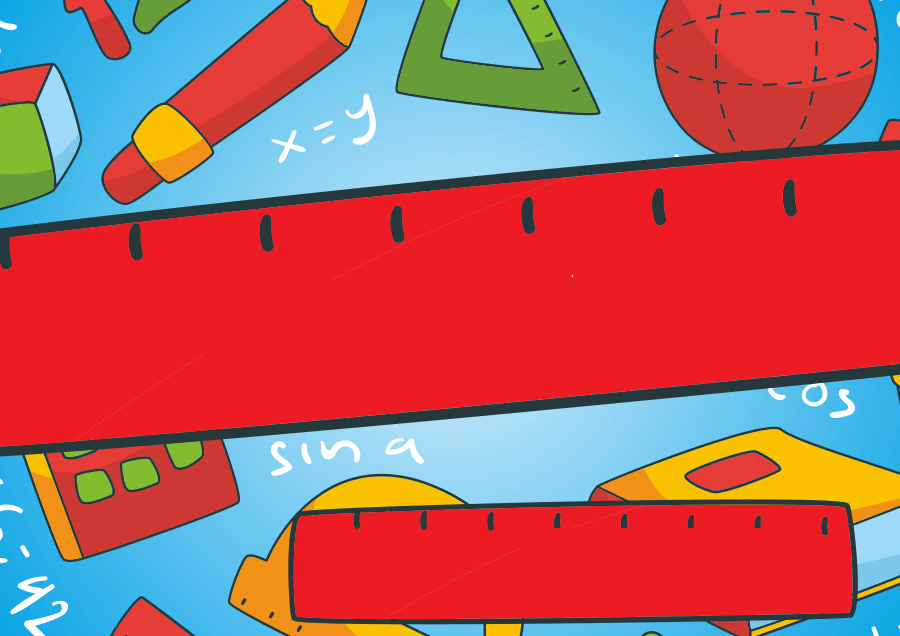 МНОЖЕЊЕ ЗБИРА И РАЗЛИКЕ БРОЈЕМ
Примјер множења збира бројем:
260 º 3 = (200 + 60) º 3 = 
                200 º 3 + 60 º 3 = 600 + 180 = 780

Ово можемо да запишемо и помоћу слова:
(a + b) º c = a º c + b º c
Збир бројева се множи неким бројем тако што се сваки сабирак помножи тим бројем, па се добијени производи саберу.
Примјер множења разлике бројем:
260 º 3 = ( 300 – 40 ) º 3 = 
                300 º 3 - 40 º 3 = 900 - 120 = 780

Ово можемо да запишемо и помоћу слова:
( a – b ) º c = a º c - b º c
Разлика бројева се множи неким бројем тако што се свака компонента помножи тим бројем, па се добијени производи одузму.
Израчунај:
170 º 5 = (100 + 70) º 5 = 
                100 º 5 + 70 º 5 = 500 + 350 = 850
   170 º 5 = (200 - 30) º 5 = 
                 200 º 5 - 30 º 5 = 1000 – 150 = 850

  15 º 30 = (10 + 5) º 30 =
                 10 º 30 + 5 º 30 = 300 + 150 = 450
  15 º 30 = (20 - 5) º 30 =
                 20 º 30 - 5 º 30 = 600 – 150 = 450
Задаци за самостални рад:
Уџбеник страна 65. задаци други, трећи и четврти.